Unit 6
Is it your skirt
WWW.PPT818.COM
review
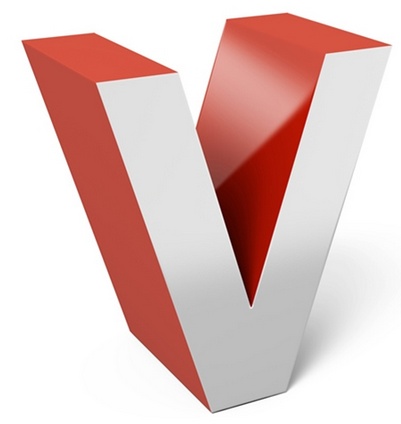 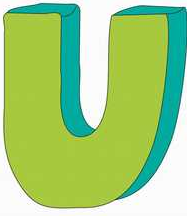 learn
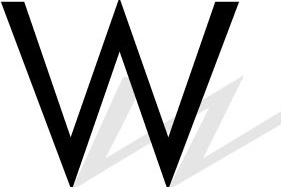 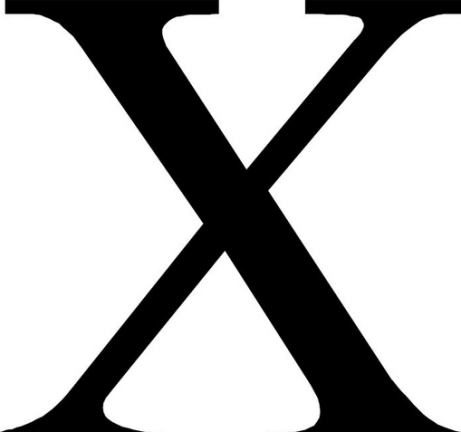 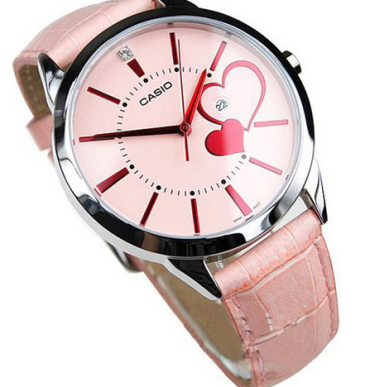 watch
手表
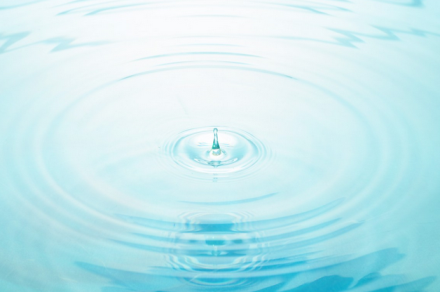 water
水
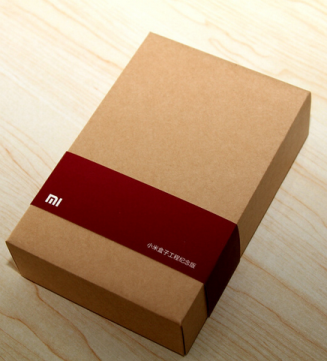 box
盒子
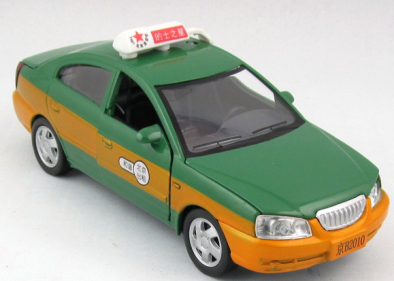 taxi
出租车
A: Is that your watch?
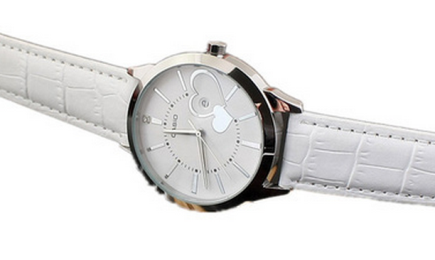 B: Yes, it is.
A: Is that your watch?
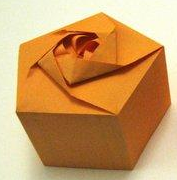 B: Yes, it is.
practice
猜一猜
你想知道现在几点了，你会选择_________.
watch
你很渴，你会选择_________.
water
你的朋友生日到了，你想给他包装个礼物，你会选择_________.
box
翻译
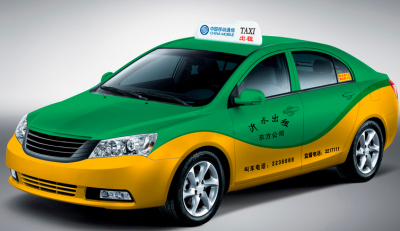 那是你的出租车吗？
是的。
Is that your taxi?
Yes, it is.
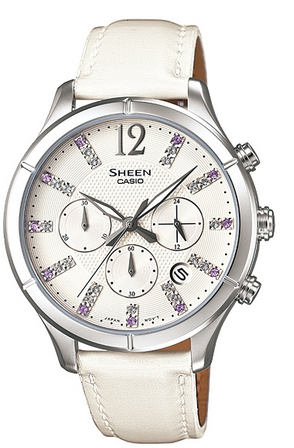 那是你的手表吗？
是的。
Is that your watch?
Yes, it is.
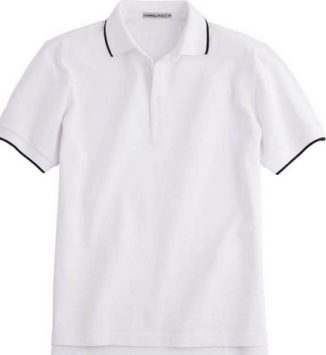 那是你的T恤吗？
是的。
Is that your T-shirt?
Yes, it is.
read
A: Is that your watch?
B: Yes, it is.
A: Here you are.
B: Thank you.
Homework:

1.熟读本课句型;
2.抄写本课重点单词3遍。
Thank you